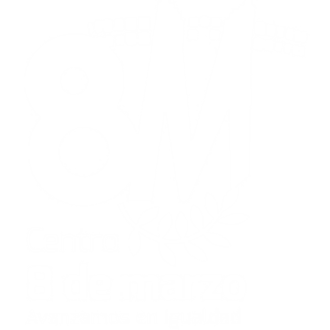 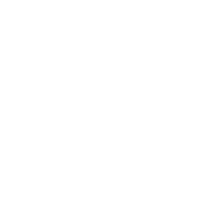 ¿Qué es internet?
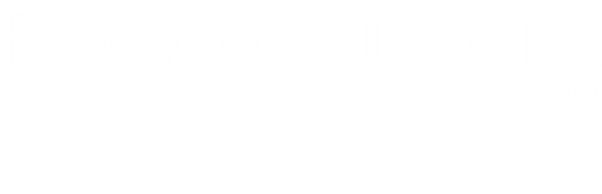 El fenómeno internet
En el año 2016 en España, el 80,6% de la población de 16 a 74 años ha utilizado Internet en los últimos tres meses (un 82,5% de hombres y un 78,6% de mujeres). Los usuarios de Internet se han elevado en los últimos años y el valor de la brecha de género ha pasado de 5,4 puntos en el año 2011 a 3,9 puntos en el año 2016.
El uso de Internet es una práctica mayoritaria en los jóvenes de 16 a 24 años, con un 98,6% en los hombres y un 98,2% en las mujeres.
Al aumentar la edad desciende el uso de Internet en hombres y mujeres, siendo el porcentaje más bajo el que corresponde al grupo de edad de 65 a 74 años (un 40,6% para los hombres y un 29,4% para las mujeres).
Los valores más altos de la brecha de género en el año 2016 en España, corresponden a edades avanzadas, con 7,0 puntos en el grupo de edad de 55 a 64 años y 11,2 puntos en el grupo de 65 a 74 años. 
En el año 2015 los porcentajes de hombres y mujeres de 16 a 74 años que en España han utilizado Internet en los últimos tres meses (80% de los hombres y 77% de las mujeres) son inferiores a los de la UE-28 (81% de hombres y 78% de mujeres).
El valor de la brecha de género es de 3 puntos tanto en España como en la UE-28. Los valores más altos de la brecha de género en el año 2015 corresponden a Croacia (9 puntos porcentuales) y a Austria e Italia (con 8 puntos porcentuales).

Fuentes
Encuesta sobre Equipamiento y Uso de Tecnologías de la Información y Comunicación en los Hogares. INE. 2006 
Estadísticas de sociedad de la información. Eurostat
Word Wide Web
Internet es una red mundial de ordenadores, que comparten información unas con otras por medio de páginas o sitios web. 
Se calcula que hay más de mil millones de sitios web.
Internet es también conocido como Word Wide Web o WWW
¿Qué podemos hacer en internet?
Internet es un gran espacio mundial en el que podemos hacer casi de todo:
Encontrar textos, imágenes, música o películas. 
Encontrar información sobre cualquier tema: salud, deportes, tiendas, moda, empleo, cine, libros... 
Hacer la compra sin salir de casa 
Estudiar sin ir a clase, desde casa y cuando nos vaya bien. 
Buscar empleo, “colgar” nuestro currículo, buscar y responder ofertas de empleo 
Comunicarnos con nuestros amigos y familiares, aunque estén al otro lado del planeta.
¿Cómo se organiza la información?
La información en Internet esta organizada mediante paginas, enlazadas unos con otros. 
A las páginas las llamamos “Páginas Web” 
A los enlaces entre paginas los llamamos, “hiperenlaces” o “hipervínculos, enlaces o links
¿Qué es navegar?
Navegar por Internet quiere decir moverse de página web en pagina web, haciendo "clic" en los enlaces presentes en las páginas. Para navegar necesitamos utilizar un programa especial llamado navegador.
El navegador
El navegador organiza y presenta de forma fácil la información que encontramos en Internet y nos ayuda a orientarnos en la navegación. 
El navegador es el programa que nos permite navegar por Internet, visitar páginas "web" y hacer algunas acciones con ellas (guardarlas, imprimirlas, copiarlas...).
Seguramente en tu ordenador hay un navegador instalado, si trabajas con Windows, este navegador será el Internet Explorer, uno de los navegadores mas extendidos. 
En tu ordenador puedes instalar el navegador que creas conveniente, ya que son de descarga gratuita en Internet Todos ofrecen prestaciones similares.
Te recomendamos Mozilla Firefox.  También https://duckduckgo.com/, El buscador que no te espía.
¿Dónde está el navegador?
El navegador lo encontraremos en:
El escritorio a través de un enlace directo
Anclado en la barra de tareas que tendrás en la parte inferior del escritorio
En el lista de aplicaciones más usadas cuando activamos el botón de Windows localizado en el extremo izquierdo de la barra de tareas que tendrás en la parte inferior del escritorio
De igual manera en el listado de aplicaciones del mismo apartado.
Los site webs
En Internet la información está organizada en páginas "web". Estas páginas son las que vemos en nuestra pantalla cuando navegamos. Las paginas web, son multimedia, es decir contienen muchos “medias” (textos, sonidos, imágenes, animaciones, videos...)
La localización fácil de estas páginas es el principal problema de Internet. Tendremos que tener un esfuerzo extra para  orientarse y encontrar fácilmente aquello que buscamos.